বিসমিল্লাহির রাহ্‌মানির রাহিম
আসসালামু আলাইকুম ওয়া রহ্‌মাতুল্লাহি ওবা রাকাতুহ্‌ 
স্বাগতম
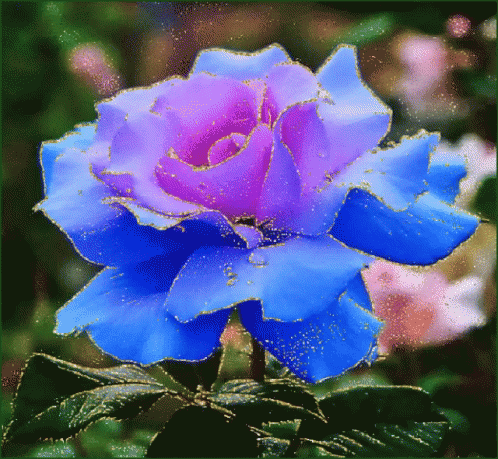 শিক্ষক পরিচিতি
মোঃ শাহাদাত হোসেন
প্রভাষক
ফিন্যান্স এন্ড ব্যাংকিং বিভাগ 
চান্দিনা রেদোয়ান আহ্‌মেদ কলেজ
চান্দিনা, কুমিল্লা।
সহ-প্রণেতাঃ উচ্চ মাধ্যমিক ও স্নাতক (সম্মান) পর্যায়  
মোবাইলঃ ০১৭২০১১৮২৯4/01551806612
ই-মেইলঃ hossainshahadat1985@gmail.com
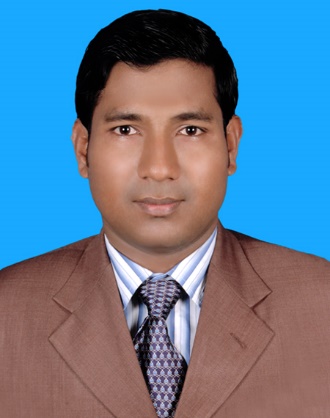 শুভেচ্ছা বিনিময়
আশা করি আল্লাহ্‌র দয়ায় তোমরাও ভালো আছো?
আলহামদুলিল্লাহ্‌ আল্লাহ্‌র রহমতে আমি ভালো আছি?
মহান আল্লাহ্‌র কাছে শুকরিয়া আদায় করে আজকের ক্লাস আরম্ভ করছি।
পাঠ পরিচিতি
একাদশ- দ্বাদশ শ্রেণি
বিষয়ঃ ফিন্যান্স , ব্যাংকিং ও বিমা  (প্রথম পত্র) 
নবম অধ্যায়ঃ ঝুঁকি ও মুনাফার হার 
ক্লাস-০১
চলো কিছু ছবি দেখি
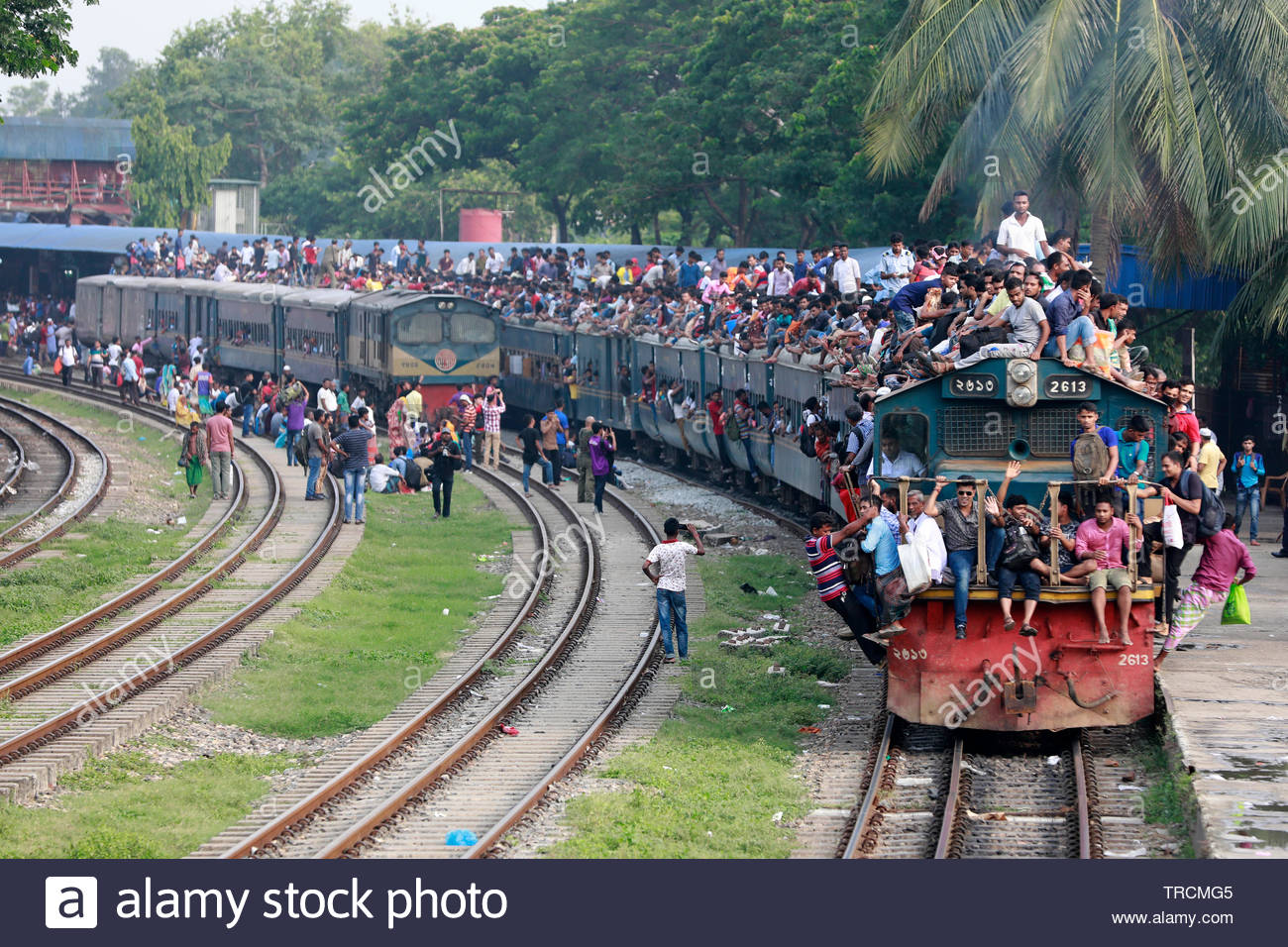 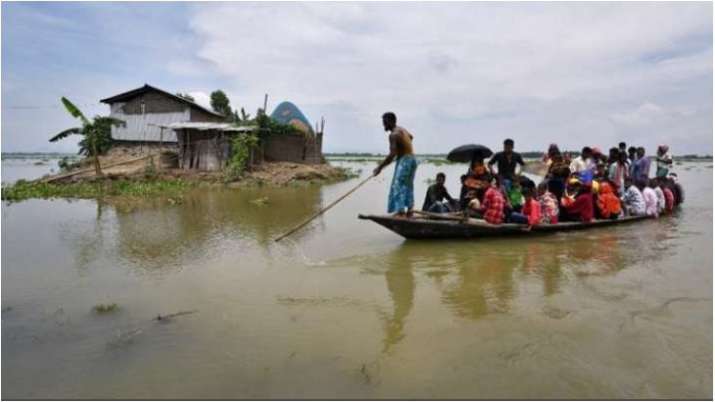 চলো কিছু ছবি দেখি
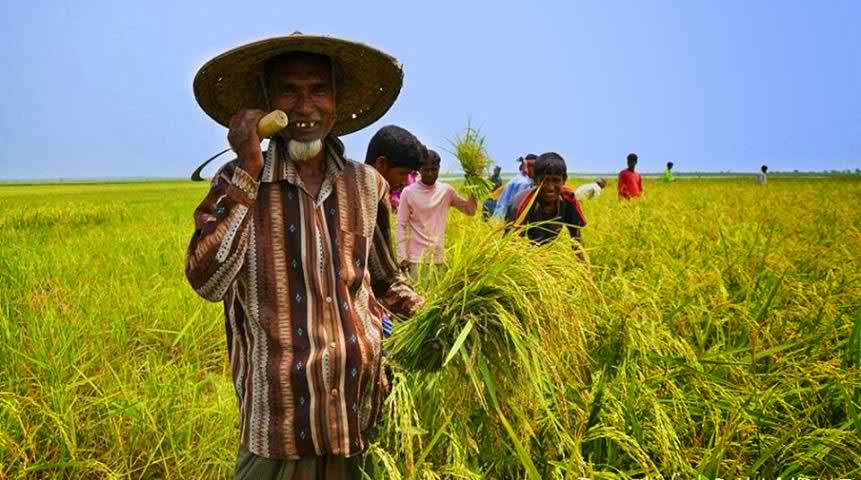 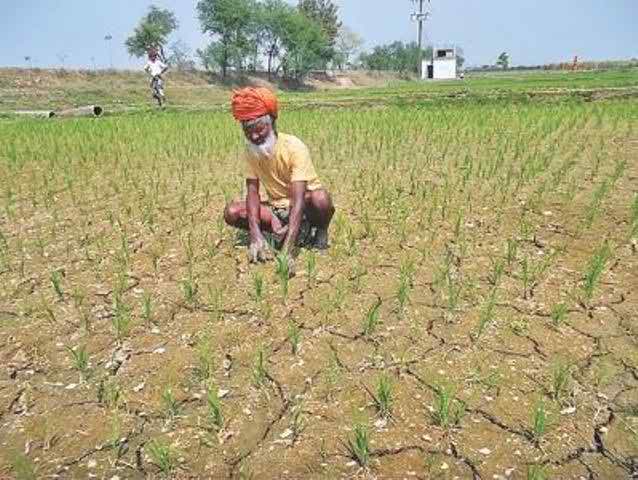 প্রাপ্তি
প্রত্যাশা
পাঠ ঘোষণা
ঝুঁকি
Risk
ঝুঁকি
শিখনফল
আজকের পাঠ শেষে শিক্ষার্থীরা যা যা শিখবে-
অনিশ্চয়তার সংজ্ঞা বলতে পারবে।
ঝুঁকির সংজ্ঞা বলতে পারবে।
মুনাফার হারের সংজ্ঞা বলতে পারবে।
ঝুঁকি ও মুনাফার হারের মধ্যে সম্পর্ক ব্যাখ্যা করতে পারবে।
ঝুঁকির বৈশিষ্ট্য বর্ণনা করতে পারবে।
ঝুঁকি ও অনিশ্চয়তার মধ্যে পার্থক্য করতে পারবে।
ঝুঁকি
ঝুঁকি ও মুনাফার হার  
(Risk and Rate of Return)
একটি কোম্পানীর বিনিয়োগ সিদ্ধান্ত যে দুটি বিষয় দ্বারা সবচেয়ে বেশি প্রভাবিত হয় তা হলো ঝুঁকি ও মুনাফার হার। যে প্রতিষ্ঠানের মুনাফা বেশি তার ঝুঁকিও বেশি আবার যে প্রতিষ্ঠানের মুনাফা কম তার ঝুঁকিও কম। তাই সঠিক সিদ্ধান্ত নিতে হলে কোম্পানীকে অবশ্যই ঝুঁকি ও মুনাফার মধ্যে সমন্বয় সাধন করতে হবে।
ঝুঁকি
অনিশ্চয়তা  
(Uncertainty)
ভবিষ্যৎ সর্বদাই অনিশ্চিত। ভবিষ্যতে কোন ঘটনা ঘটা বা না ঘটার সম্ভাবনা কে অনিশ্চয়তা বলে। আর্থিক হিসাব বিজ্ঞানে অনিশ্চয়তা শব্দটি ব্যাপকভাবে ব্যবহৃত হয়। অনিশ্চয়তার যে অংশটুকু আর্থিকভাবে পরিমাপযোগ্য ও পরিহারযোগ্য তাকে ঝুঁকি বলে।
ঝুঁকি
অনিশ্চয়তা
অনিশ্চয়তার যে অংশটুকু অপরিমাপযোগ্য এবং পরিহার করা অসম্ভব এর পরিমাণ বেশি হলে প্রকল্প গুলো বাতিল বিবেচিত হয়।
ঝুঁকি
ঝুঁকি (Risk)
অনিশ্চয়তার যে অংশটুকু পরিমাপ করা যায় তাকেই ঝুঁকি বলে। অন্যভাবে বলা যায় যে, প্রত্যাশিত আয় হতে প্রকৃত আয়ের পার্থক্য বা পরিবর্তনশীলতাকেই ঝুঁকি বলে।
বিশিষ্ট অর্থায়নবিদ L.J Gitman এর মতে, “Risk is defined as the variability of returns associated with a given asset.”
ঝুঁকি
একক কাজ
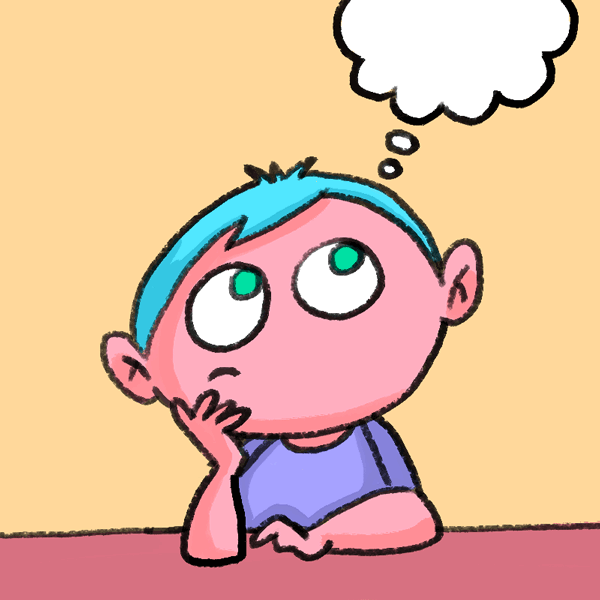 অনিশ্চয়তা ও ঝুঁকি কাকে বলে? মুখস্ত কর।
ঝুঁকি
মুনাফার হার (Rate of Return)
মুনাফা বলতে বুঝায় একটি প্রতিষ্ঠান তার অর্জিত আয় থেকে ব্যয় সমূহ বাদ দেওয়ার পর যা অবশিষ্ট থাকে তাকে বোঝায়। আর মুনাফার হার হচ্ছে এর শতকরা প্রকাশ অর্থাৎ মুনাফা কে যখন টাকায় প্রকাশ না করে শতকরায় বা % এ প্রকাশ করা হয় তখন তাকে মুনাফার হার বলে।
ঝুঁকি
ঝুঁকির ও মুনাফার হারের মধ্যে সম্পর্ক
 (Relation between Risk and Rate of Interest)
ঝুঁকি ও মুনাফার মধ্যে ধনাত্মক বা সমমুখী সম্পর্ক বিদ্যমান।
সাধারণত ঝুঁকি বেশি হলে মুনাফা বেশি হয় এবং ঝুঁকি কম হলে মুনাফাও কম হয়। উদাহরণস্বরূপ, কেউ যদি সরকারি ট্রেজারি বিলে বিনিয়োগ করে সে ক্ষেত্রে তার আয়ের হার ঝুঁকিমুক্ত, সে জন্য মুনাফাও কম হয়।
ঝুঁকি
ঝুঁকির ও মুনাফার হারের মধ্যে সম্পর্ক
 (Relation between Risk and Rate of Interest)
কিন্তু কেউ যদি কোনো কোম্পানির শেয়ারে বিনিয়োগ করে, সে ক্ষেত্রে তার ঝুঁকি অনেক বেশি হবে; তাই এ ক্ষেত্রে মুনাফাও অনেক বেশি হওয়ার সম্ভাবনা থাকে। অর্থাৎ মুনাফা ও ঝুঁকির মধ্যে ধনাত্মক সম্পর্ক বিদ্যমান।
ঝুঁকি
ঝুঁকির ও মুনাফার হারের মধ্যে সম্পর্ক
 (Relation between Risk and Rate of Interest)
ঝুঁকি
মুনাফার হার
চিত্রঃ ঝুঁকি ও মুনাফার হার
ঝুঁকি
ঝুঁকির বৈশিষ্ট্য (Features of Risk)
ঝুঁকি সম্পর্কে বিভিন্ন মতপার্থক্য বা ধারণা আছে। ঝুঁকির বৈশিষ্ট্য নিম্নরূপ:
১. ঝুঁকি অনিশ্চয়তা অনুসরণ করে।
২. ঝুঁকি পরিমাপযোগ্য।
৩. ঝুঁকি নিয়ন্ত্রণযোগ্য।
৪. ইহা ব্যবসায়ের প্রকৃতি দ্বারা প্রভাবিত হয়।
ঝুঁকি
ঝুঁকির বৈশিষ্ট্য (Features of Risk)
৫. বিশেষ ক্ষেত্রে ঝুঁকি পরিহারযোগ্য।
ঝুঁকির ফলে ক্ষতি হতেও পারে, নাও হতে পারে।
ইহা পরিবেশের উপর নির্ভরশীল।
ঝুঁকি
ঝুঁকি ও অনিশয়তার মধ্যে পার্থক্য
(Differences between Risk and uncertainties)
ঝুঁকি
ঝুঁকি ও অনিশয়তার মধ্যে পার্থক্য
ঝুঁকি
দলীয় কাজ
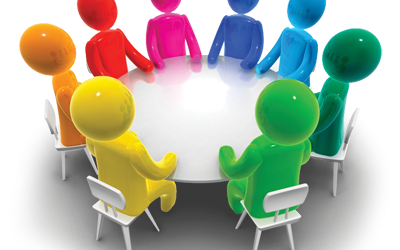 ঝুঁকি ও অনিশ্চয়তার মধ্যে তুলনামূলক আলোচনা কর।
ঝুঁকি
মুল্যায়ন
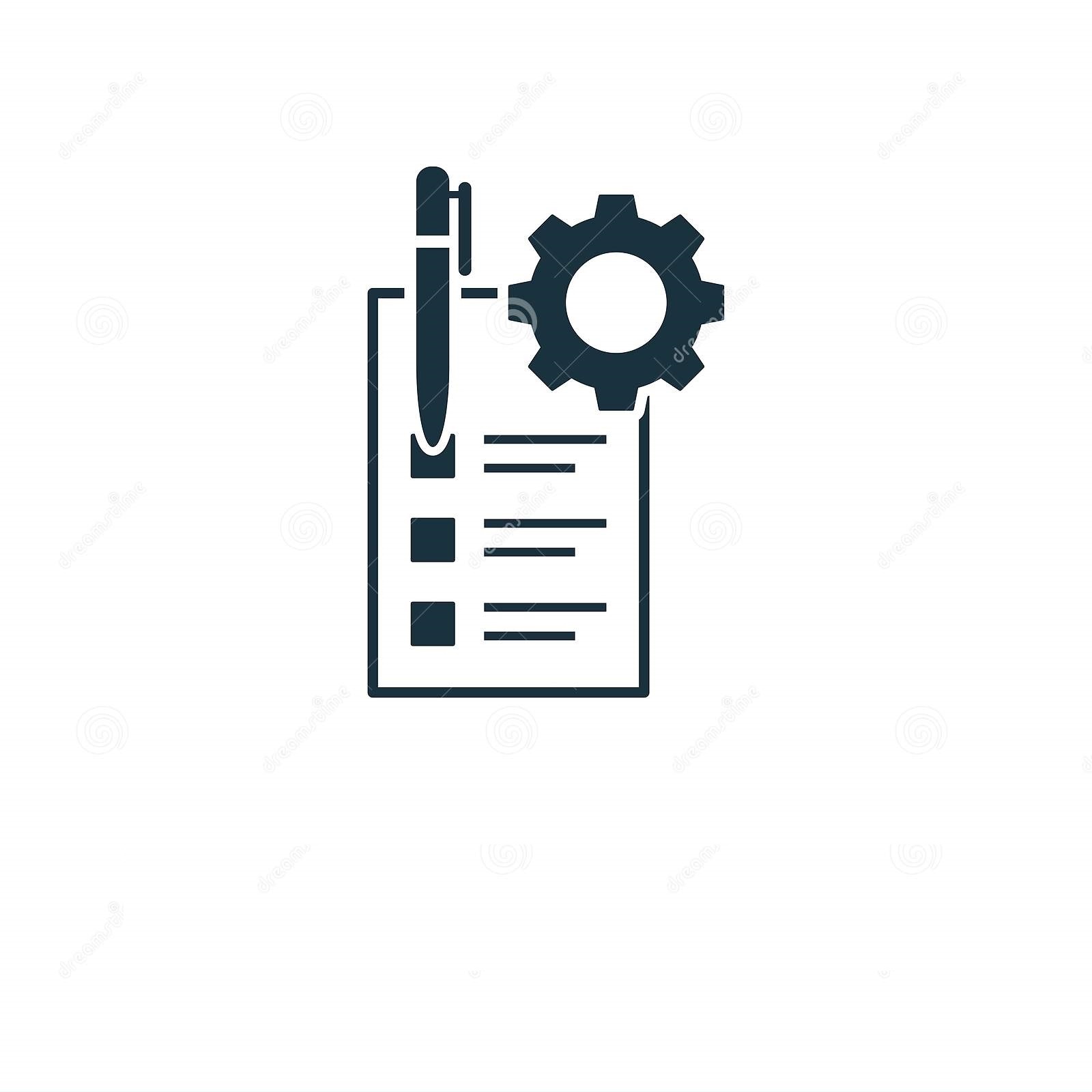 ঝুঁকি ও মুনাফার হার সম্পর্কে ব্যাখ্যা করতে পারবো।
ঝুঁকি
বাড়ির কাজ
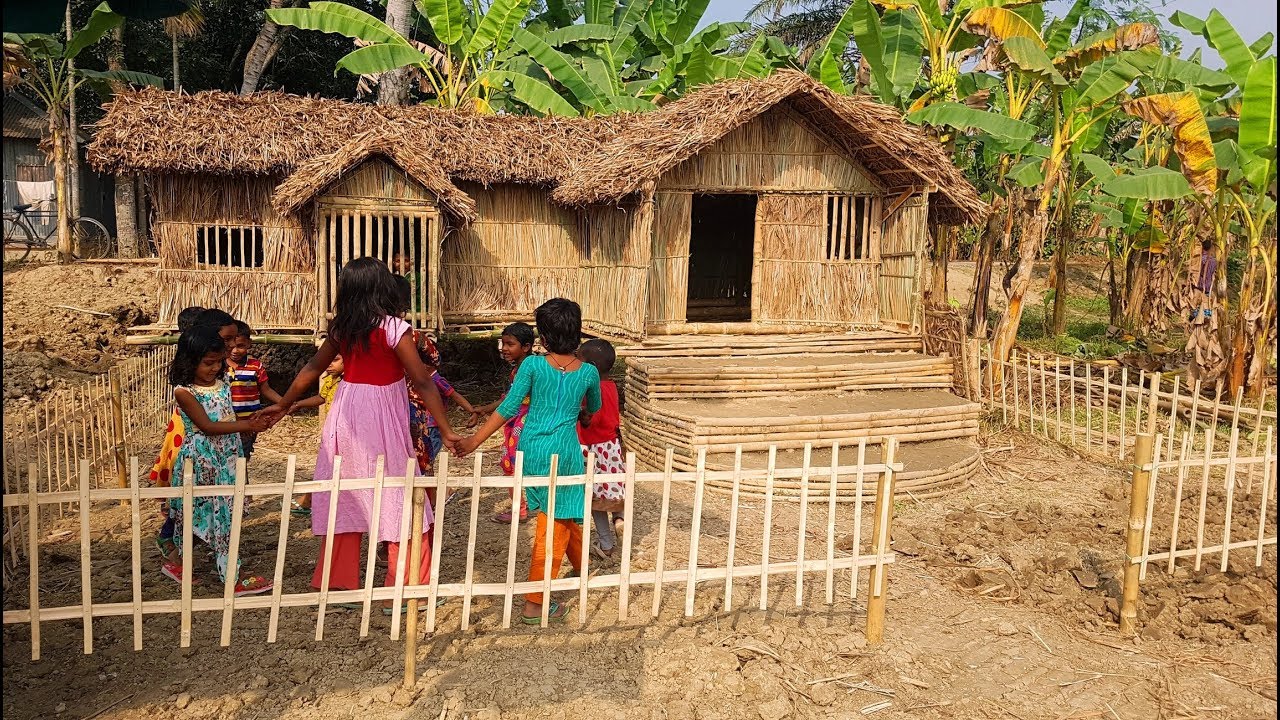 ঝুঁকি ও  মুনাফার হারের সম্পর্ক বিস্তারিত বাসায় শিখবে।
যোগাযোগ
Subscribe and 
Like my channel.
01720118294/01551806612
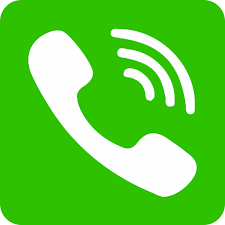 hossainshahadat1985@gmail.com
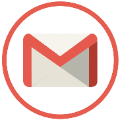 https://www.facebook/shahadat19850
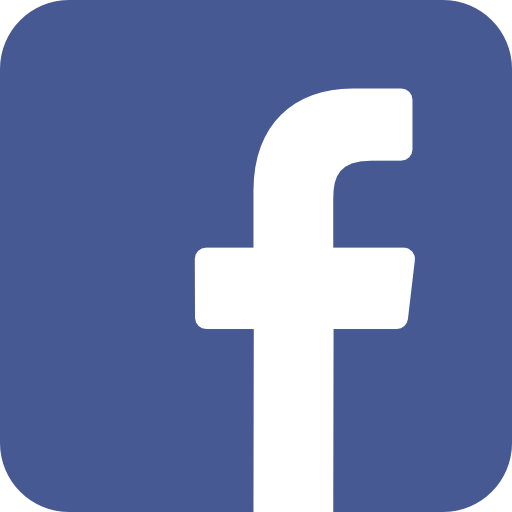 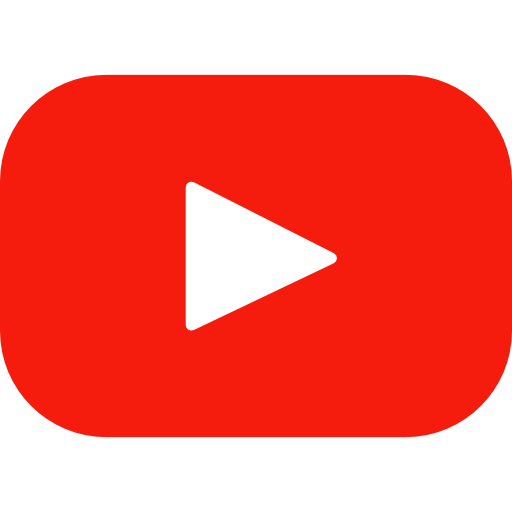 https://www.youtube.com/channel/UCFXUUBTl0mdfu4lDpW7ZIAg
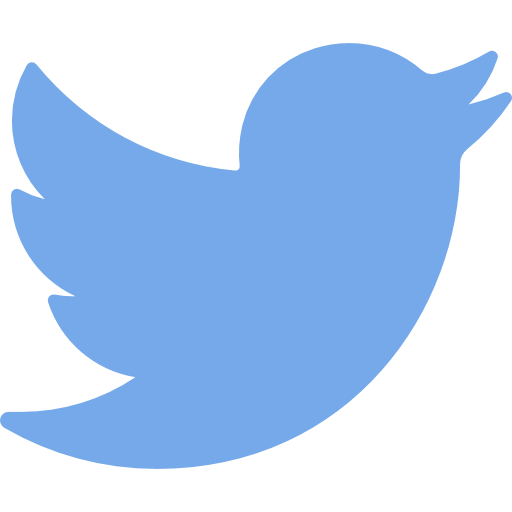 https://twitter.com/MdShaha32185614//
https://www.linkedin.com/in/shahadat-hossain-7162b5109//
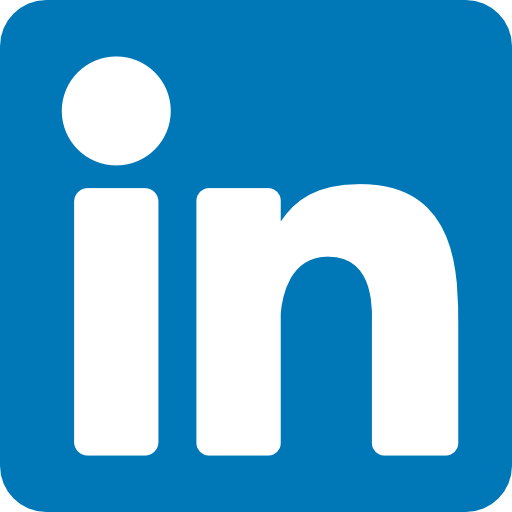 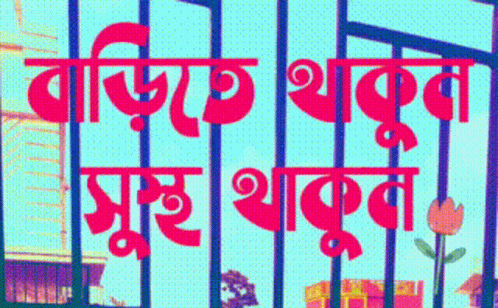 সাথে থাকার জন্য ধন্যবাদ।